Haptic Interface for Surgical Manipulator System
Manish Mehta, Piyush Poddar, and Jessie Young
Mentors: Mike Kutzer, Ryan Murphy, and Mehran Armand
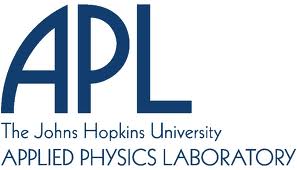 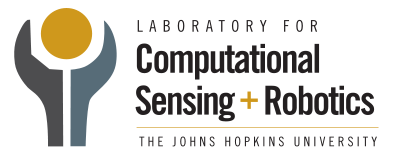 Biomechanical and Image-guided Surgical Systems (BIGSS) Laboratory
Johns Hopkins University
Computer Integrated Surgery II: Group 5
Spring 2012
Problem:
No intuitive way to control robot


Solution:
Develop intuitive way to control robot
Background: Osteolysis
Osteolysis: Degeneration of bone tissue associated with wear particles following total hip replacement

Current Standard of Care: Revision Surgery
Lesion accessed through screw holes
Manually eliminate particle debris and osteolytic lesions 
Surgically challenging: <50% of lesion typically grafted
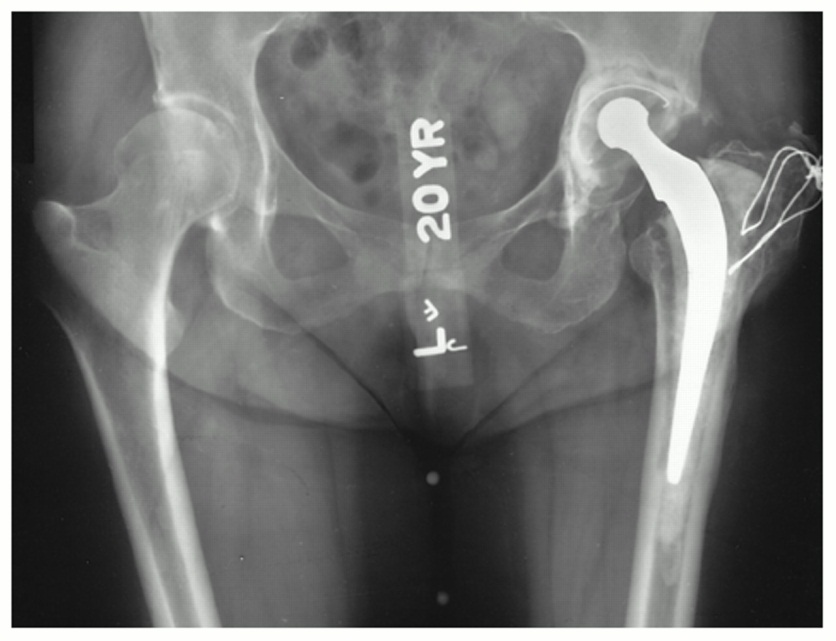 http://www.jbjs.org/data/Journals/JBJS/759/JBJA0791218340G03.jpeg
Background: 
Robotically Assisted Surgery
Hyper-redundant cable-driven surgical manipulator system

Snake-like cannula

Preliminary test shows 94% coverage of lesion
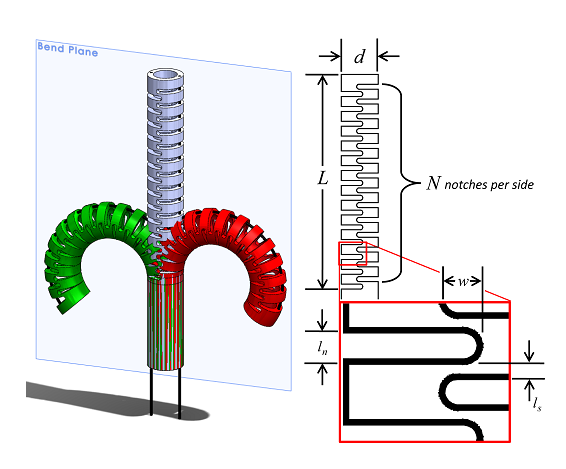 http://ieeexplore.ieee.org/xpl/freeabs_all.jsp?arnumber=5980285
Problem:
An intuitive interface for the manipulator does not exist. 
Solution:
develop such an intuitive interface using the PHANTOM® Premium. We also plan to integrate haptic feedback to give the surgeon a better idea of the lesion landscape.
Inverse Kinematic Model
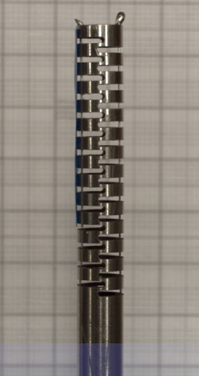 Rotation
Translation
Bend
Manipulator (top down)
How to represent these?
IKM– Manipulator
Cylindrical Coordinates
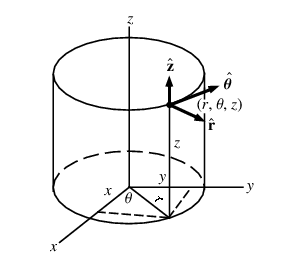 http://mathworld.wolfram.com/CylindricalCoordinates.html
IKM – Modeling Rotation
Find the number of motor pulses to rotate the manipulator 360°
Use this to find number of motor pulses per 1°
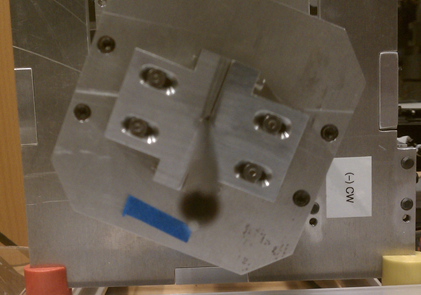 Manipulator (end on)
IKM – Verification of Rotation
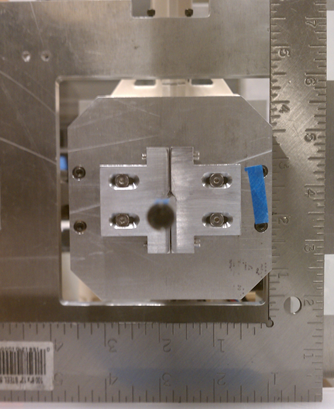 Rotate by multiples of 90° based on value found for motor pulses per 1°
Check with T-bar to confirm rotation
Manipulator (end on) with T-bar showing the confirmation of rotation
IKM – Modeling Translation
Used graph paper below manipulator to measure translation of manipulator
Confirmed accuracy with calipers
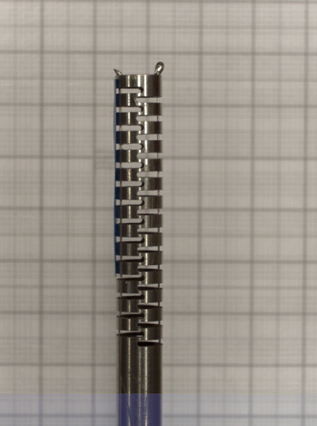 Manipulator (top down)
IKM – Modeling Translation
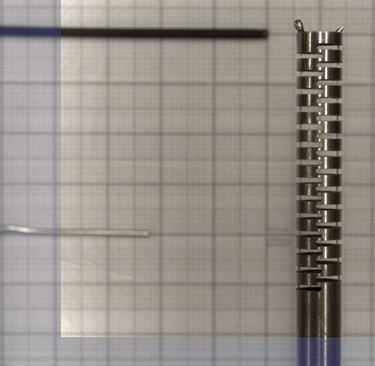 Found number of pulses needed to move desired displacements and used this data each trial to update distance per     motor pulse
Silver bar is original location, black bar is destination. Each thick line on paper is 10 mm
IKM – Modeling Bend
Originally considered using a lookup table created with the forward kinematic model
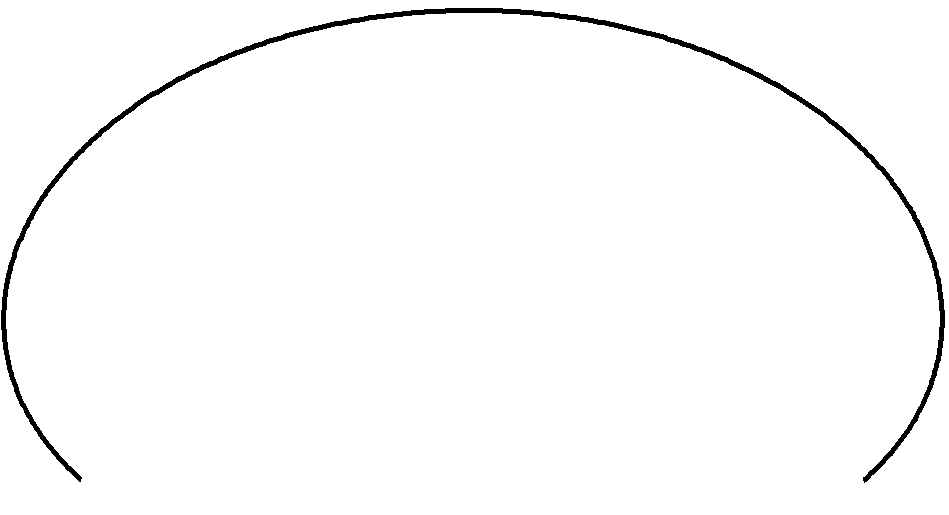 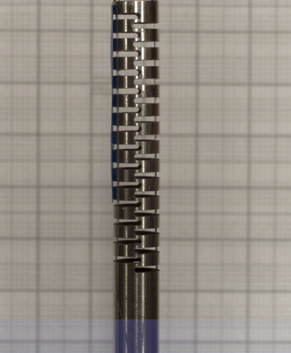 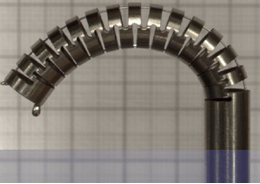 Manipulator (top down) with trace generated by forward model overlaid
Manipulator (top down) demonstrating bend
IKM – Modeling Bend
Bend is controlled by lengths of cables running down side of manipulator.
Generally, one of the cables is slack at all times, making the scaling between motor pulses and cable length non-constant
Figure showing the cables that drive the bend of the manipulator
(Segreti et al.  2011)
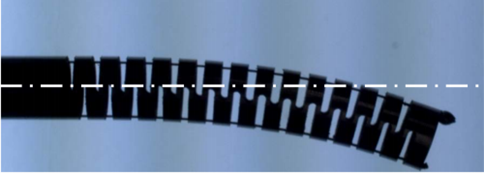 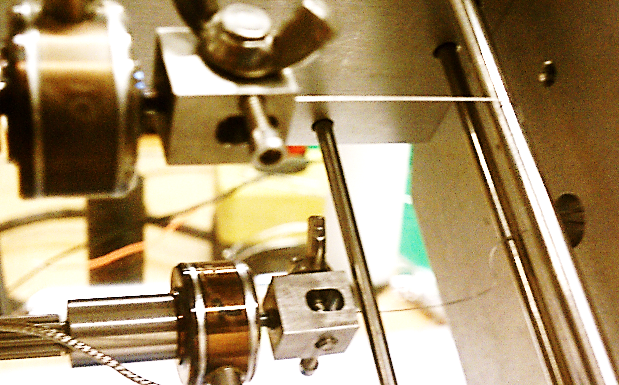 Apparatus for changing cable length and bending manipulator. Red is slack cable with white line tracing its path for clarity, blue is taut.
IKM – Modeling Bend (v2.0)
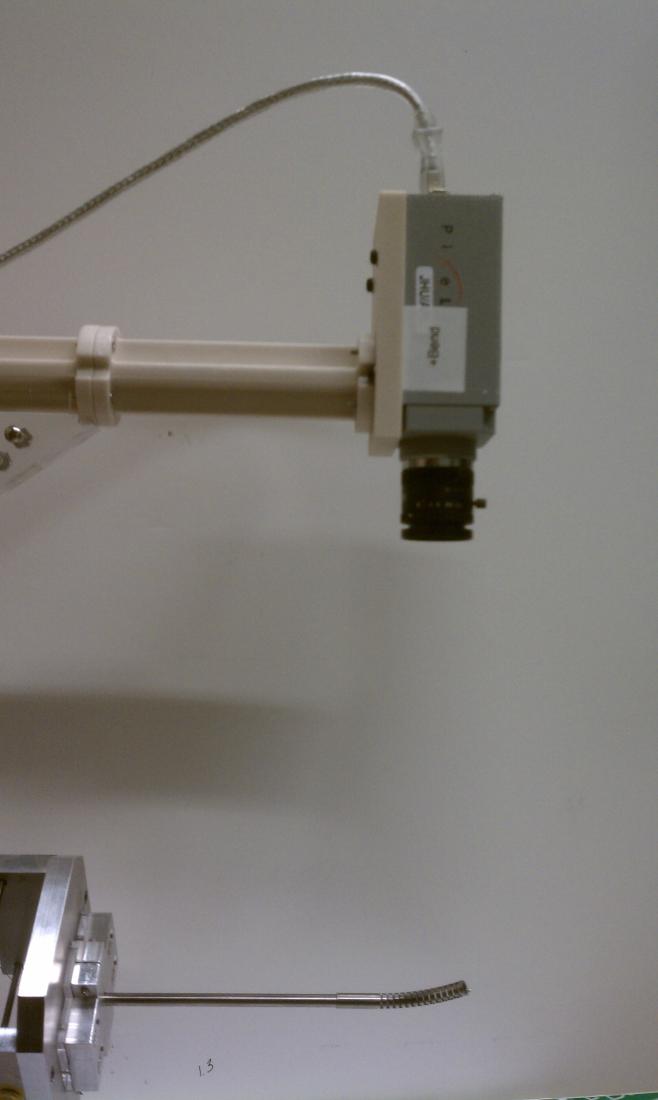 Increase the bend of the manipulator to max by a constant number of motor pulses
 Use camera and position tracking via mouse clicks to trace manipulator bend
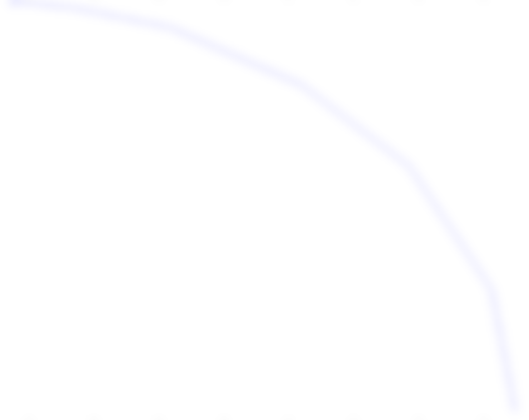 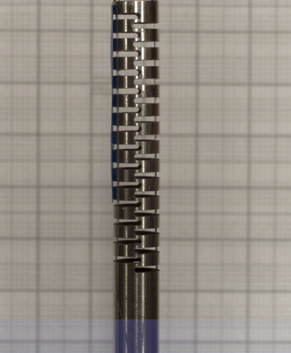 Manipulator (top down) with experimental data trace overlaid
Camera and manipulator
IKM – Modeling Bend (v2.0)
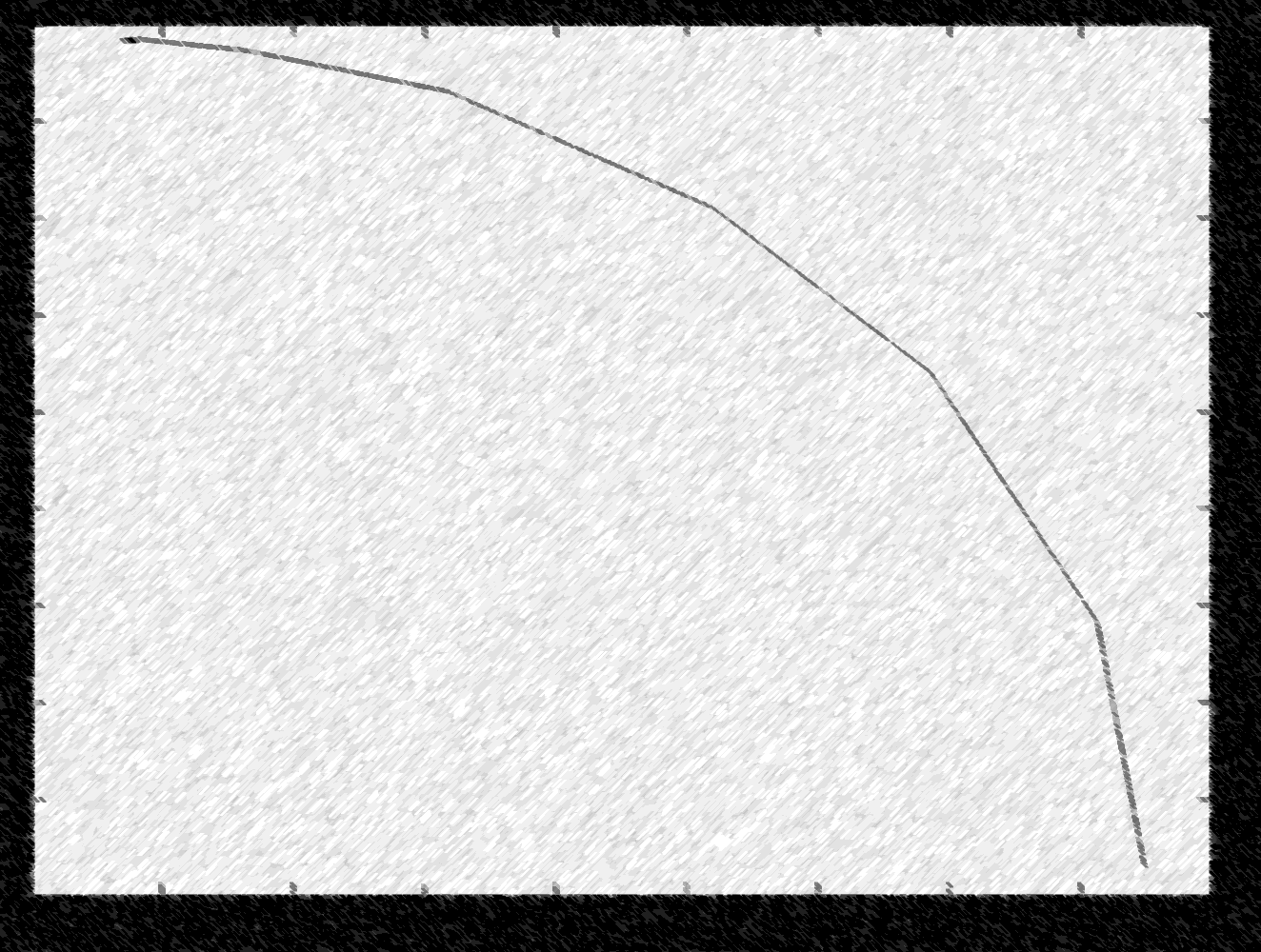 Fit this path to generate function relating motor pulses to position in bend plane
Trace showing the position of the manipulator as it bends with increasing motor pulses to X-PMX motor
Software design
GUI: Gets xyz coordinates from PHANTOM, calculates pulses for motors, moves robot
Displays motor state
Virtual limit switches
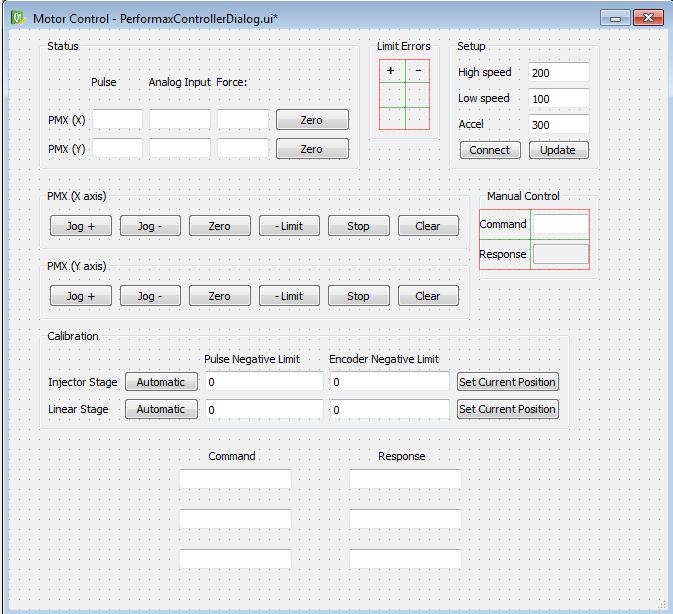 Manual commands for individual motors
Software design
Gets PHANTOM xyz coordinates, position relative to previous position
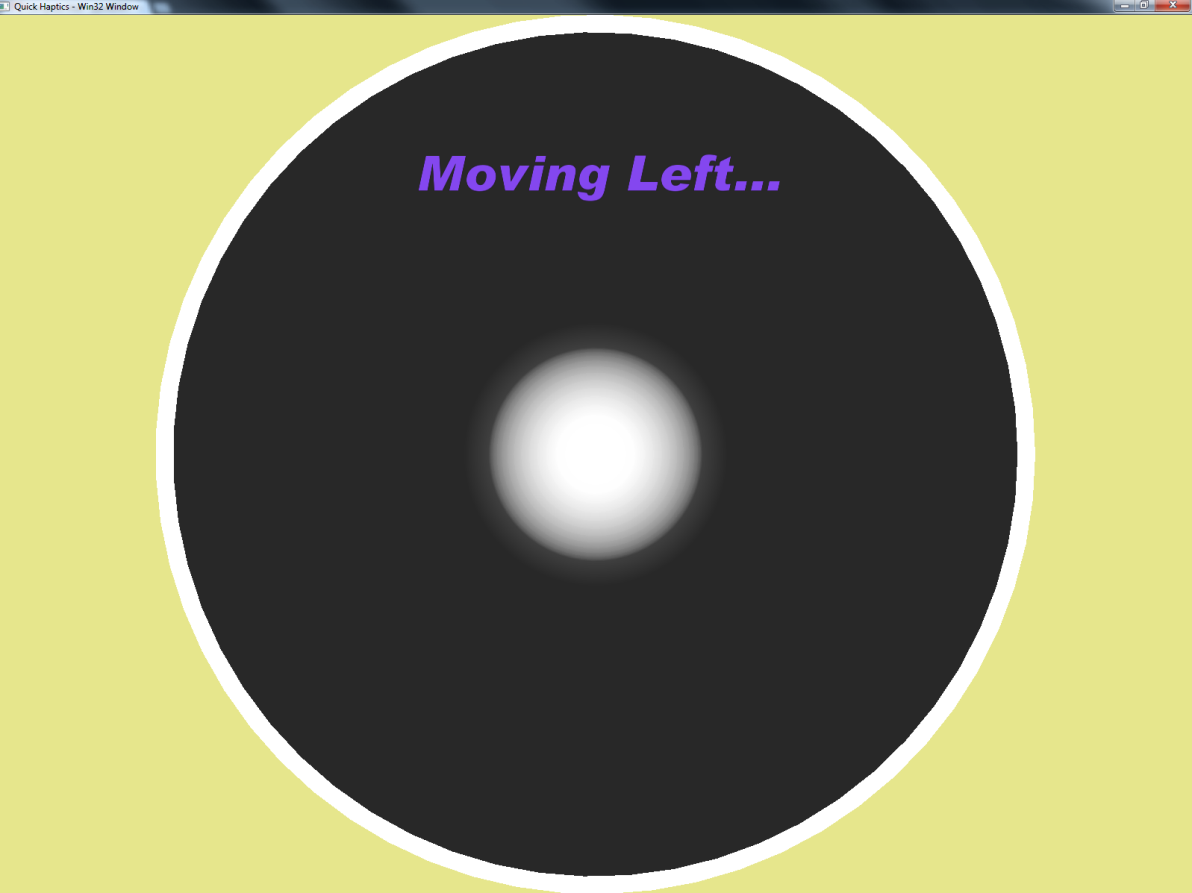 PHANTOM Premium®
Mapping #1: Simple Scheme
Position of PHANTOM continuously polled
Desired position of manipulator is transformed position of PHANTOM
Force feedback is applied as spring with high spring constant
Movement of PHANTOM constrained within cylinder with volume of manipulator workspace
PHANTOM to manipulator scaling— 1:1
Mapping #2: Push to Move
Position of PHANTOM continuously polled
Desired position of manipulator is transformed position of PHANTOM
Force feedback same as previous scheme
Position of manipulator only changed when button on PHANTOM is pushed
PHANTOM movement constrained within cylinder with volume 2.5x that of manipulator workspace
PHANTOM to manipulator scaling— 2.5:1
Mapping #3: Spring Control
Position of PHANTOM and manipulator continuously polled
Desired position of manipulator lags ‘behind’ of transformed PHANTOM position
Force feedback uses ‘frictional force’ setting of PHANTOM
Velocity limiting: Use PHANTOM’s spring force command to simulate a spring between PHANTOM and manipulator tip. If PHANTOM moved too quickly, spring will resist motion
PHANTOM to manipulator scaling— 1:1
Force feedback
Snake robot & Z-Θ stage motors & sensors
PHANTOM Premium
Controller application
Trials
Purpose
To quantify and compare the efficacy and intuitiveness of our mapping schemes

Plan
Have inexperienced users learn to use manipulator. Measure the time it takes them to learn the system
Trials
Ask users to touch points at different orientations and positions with the manipulator and time them
Quantify number of trials it takes to get time below pre-determined threshold
Planned testing apparatus. Volunteers will touch the colored targets with the manipulator tip
IRB Approval
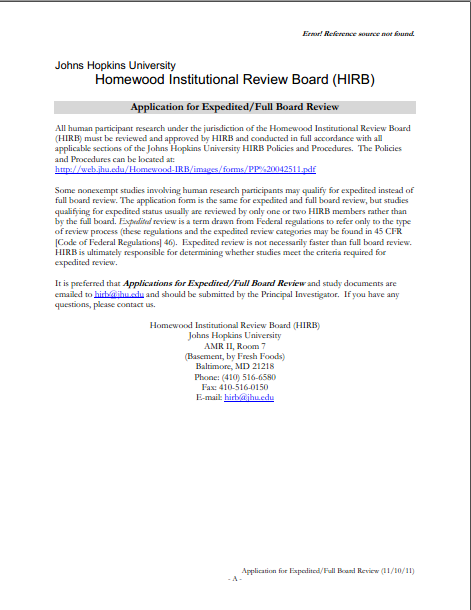 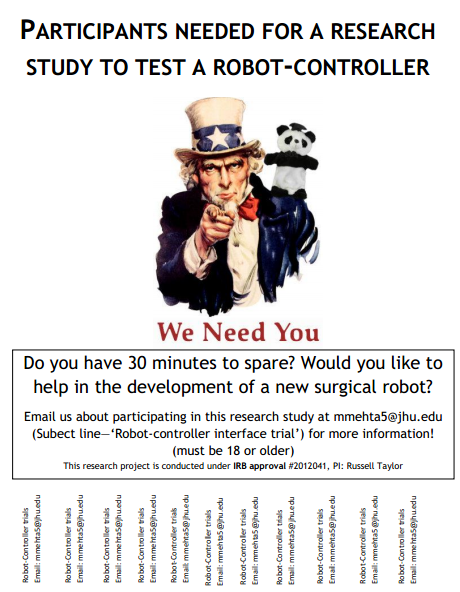 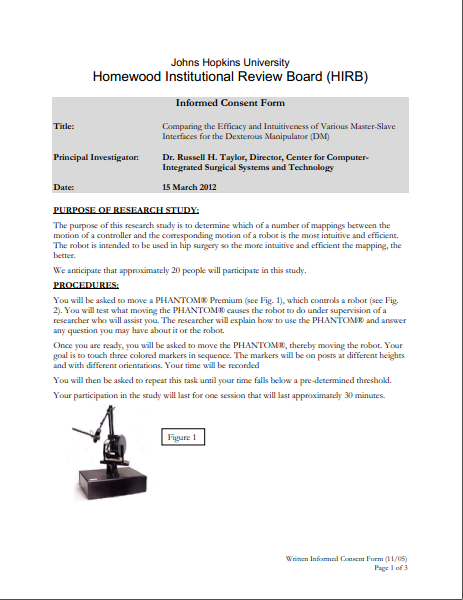 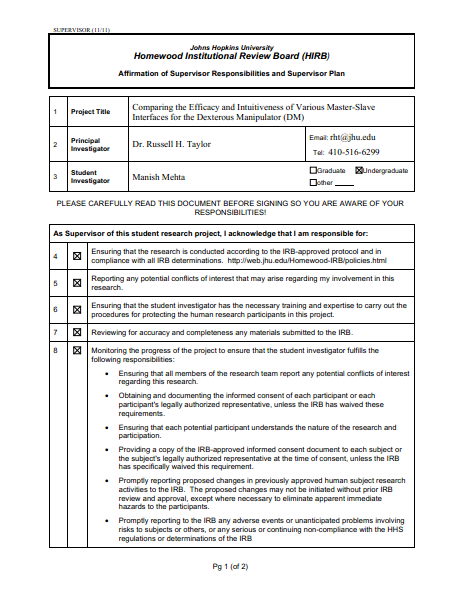 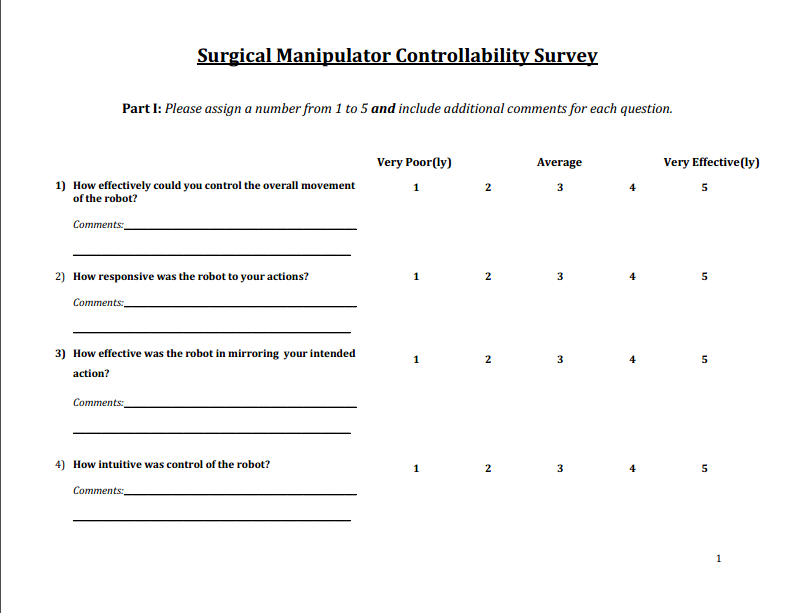 Granted: 4 April 2012
Deliverables
Original
Minimum: 
Develop simplified inverse kinematics model 
Develop interface coupling the PHANTOM to the manipulator and incorporating force feedback 
Expected: 
Develop 3D visualization of the manipulator for testing and training purposes.
More fully integrate force estimation and haptic feedback into interface.
Have surgeon provide qualitative feedback.
Maximum: 
Run quantifiable trials having inexperienced subjects learn to operate manipulator via PHANTOM. Compare multiple different interfaces and gestures to find best one.
Draft a preliminary conference paper documenting the use of this haptic interface to control the manipulator. 
Draft a preliminary conference paper describing outcome of user trials.
Updated
Minimum: 
Develop simplified inverse kinematics model: DONE 
Develop interface coupling the PHANTOM to the manipulator and incorporating force feedback: NEAR COMPLETION
Expected: 
Develop 3D visualization of the manipulator for testing and training purposes.: IN PROGRESS
More fully integrate force estimation and haptic feedback into interface. IN PROGRESS
Have surgeon provide qualitative feedback.
Maximum: 
Run quantifiable trials having inexperienced subjects learn to operate manipulator via PHANTOM. Compare multiple different interfaces and gestures to find best one.
Draft a preliminary conference paper documenting the use of this haptic interface to control the manipulator. 
Draft a preliminary conference paper describing outcome of user trials.
[Speaker Notes: Well-defined here means all manipulations of the phantom along each degree of freedom has a specified mapping to the possible motion by the manipulator has a specified mapping to the phantom. By reliable, we mean that the manipulator should always respond in the same predictable fashion to movement in the phantom (i.e. if the phantom moves 4cm in the positive z direction, the manipulator, for instance, should move 8mm in the positive z direction).]
Milestones
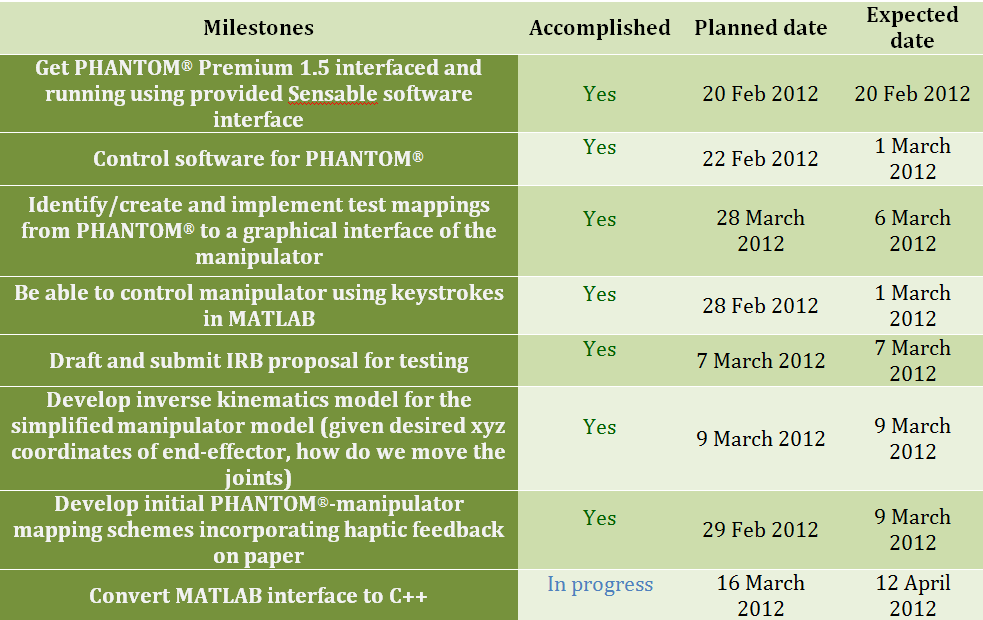 Milestones
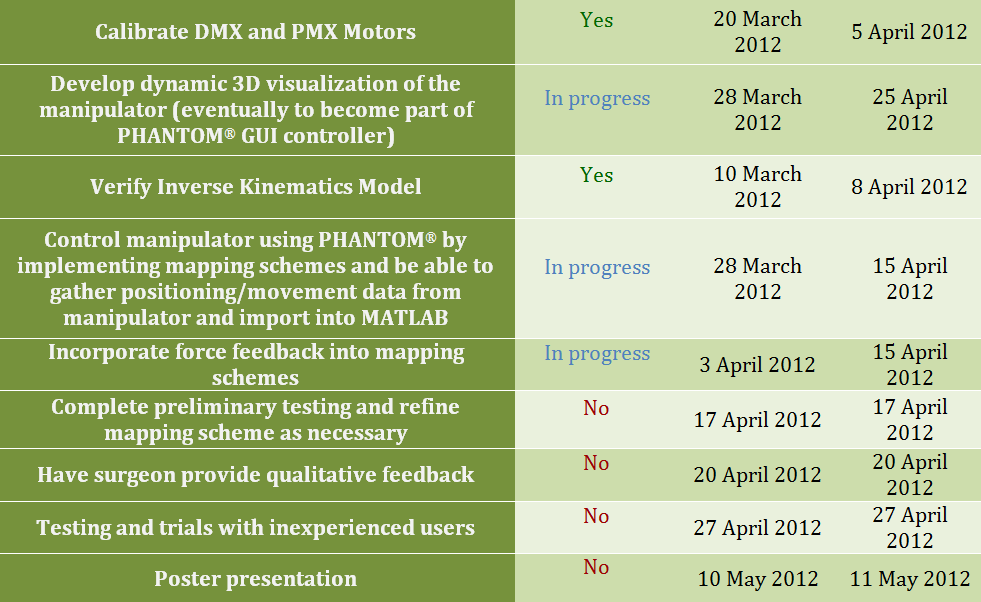 Milestones: Gantt Chart
Original
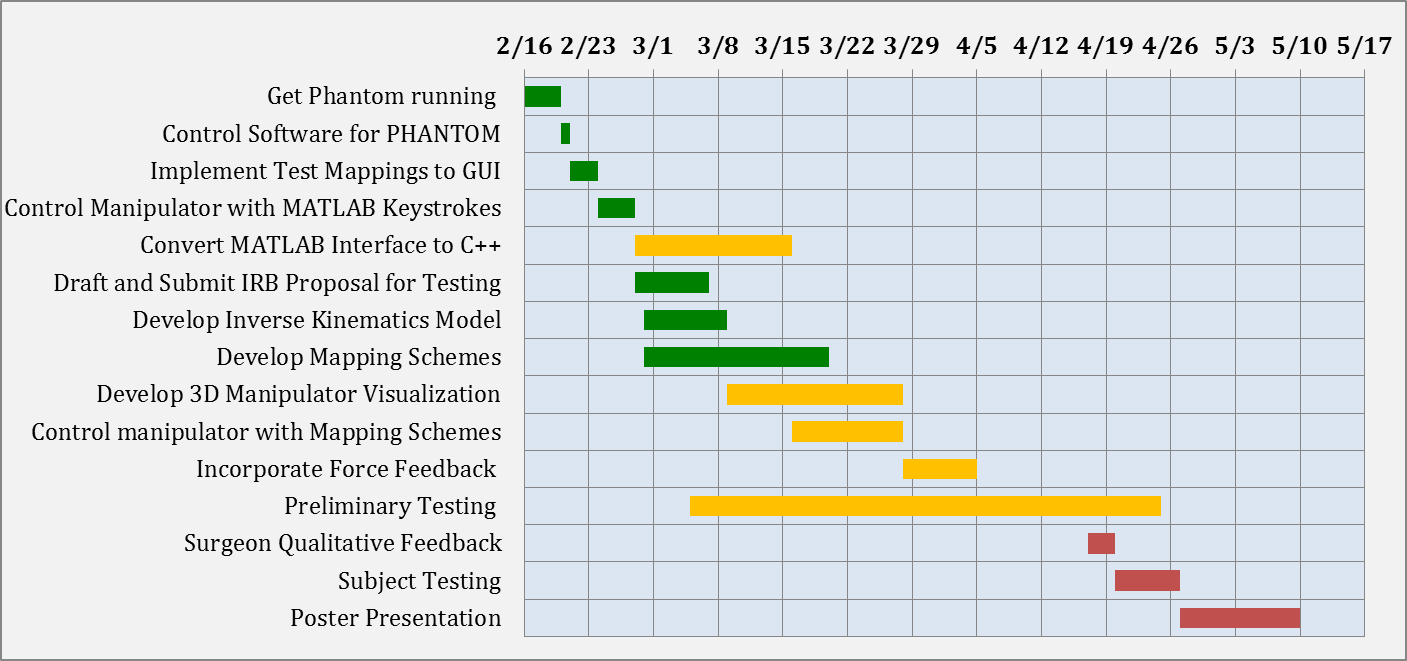 Milestones: Gantt Chart
Updated
Dependencies
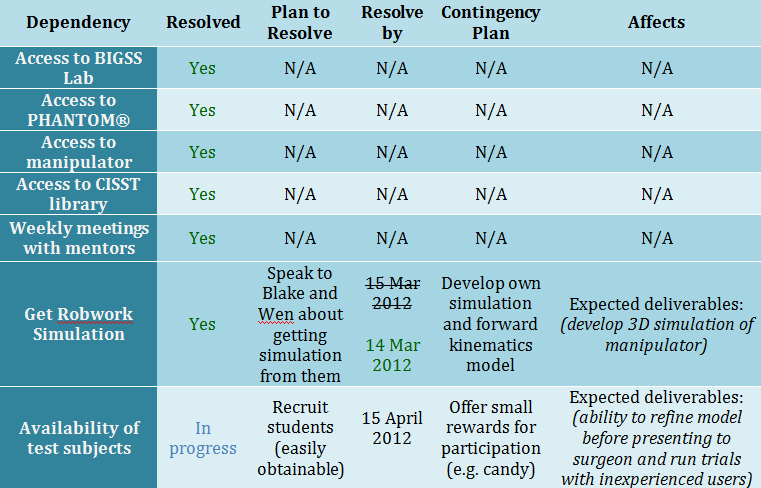 Dependencies
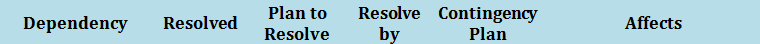 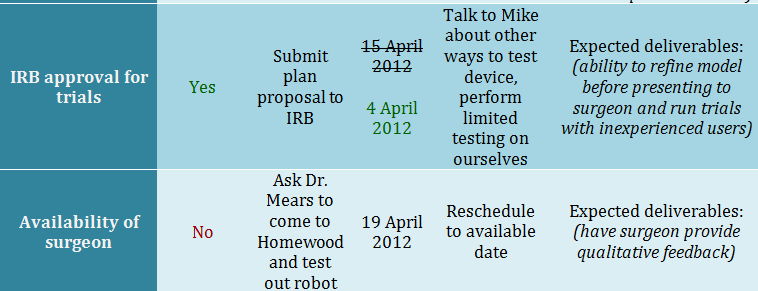 Management Plan
Weekly in-person meetings with Michael and Ryan (and, when available, Dr. Armand) to check in and ask questions along with constant email contact

Jessie: Porting motor controller to C++, integrating PHANTOM with motor controller, 3D Visualization

Piyush: Implementation of PHANTOM maps, Inverse Kinematics Model

Manish: Development of PHANTOM maps, Inverse Kinematics Model, IRB Approval, Trial design and execution, Website maintenance

Revise Gantt chart and milestones as necessary while updating the website
References
[1] W.P. Liu, B.C. Lucas, K. Guerin, and E. Plaku, Sensor and Sampling-based Motion Planning for Minimally Invasive Robotic Exploration of Osteolytic Lesions, in Intelligent Robots and Systems (IROS), 2011 IEEE/RSJ International Conference on, Sept. 2011.[2] S.M. Segreti, M.D.M. Kutzer, R.J. Murphy, and M. Armand. Cable Length Prediction for a Compliant Surgical Manipulator, in Proceedings of the 2012 IEEE International Conference on Robotics and Automation, May 2012, in Press.[3] M.D.M. Kutzer, S.M. Segreti, C.Y. Brown, R.H. Taylor, S.C. Mears, and M. Armand, Design of a new cable driven manipulator with a large open lumen: Preliminary applications in the minimally-invasive removal of osteolysis, in Proceedings of the 2011 IEEE International Conference on Robotics and Automation (ICRA2011), May 2011, pp. 2913-2920.[4] B. T. Bethea, A.M. Okamura, M. Kitagawa, T.P. Fitton, S.M. Cattaneo, V.L. Gott, W.A. Baumgartner, and D.D. Yuh. Application of Haptic Feedback to Robotic Surgery. in Journal of Laparoendoscopic Advanced Surgical Techniques 14.3, 2004, pp. 191-95.[5] A.M. Okamura, Methods for Haptic Feedback in Teleoperated Robot-assisted Surgery. in Industrial Robot: An International Journal 31.6, 2004, pp. 499-508.[6] C.R. Wagner, N. Stylopoulus, and R.D. Howe, The Role of Force Feedback in Surgery: Analysis of Blunt Dissection, Proc. Haptics Symp., Mar. 2002.[7] G. Tholey , G.P. Desai, A.E. Castellanos, Force feedback plays a significant role in minimally invasive surgery - results and analysis, Ann of Surg, 2005;241(1): pp. 102–109.
Questions or Comments?
Thank You!